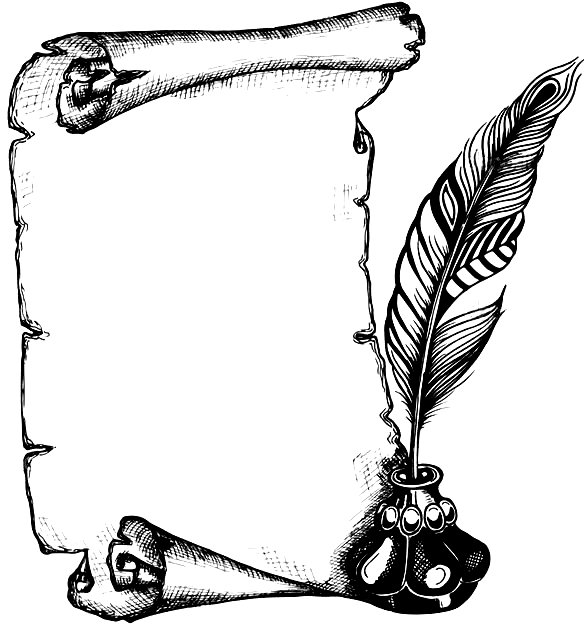 Викторина 
«Как  учились на Руси»
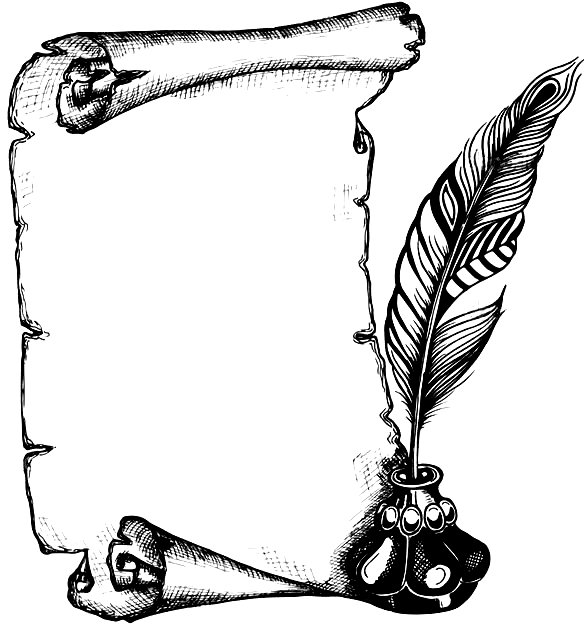 Назови основоположников славянской письменности
Кирилл и Мефодий
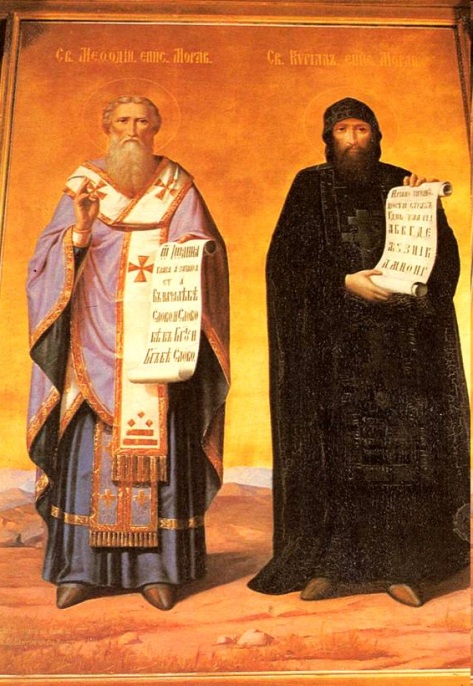 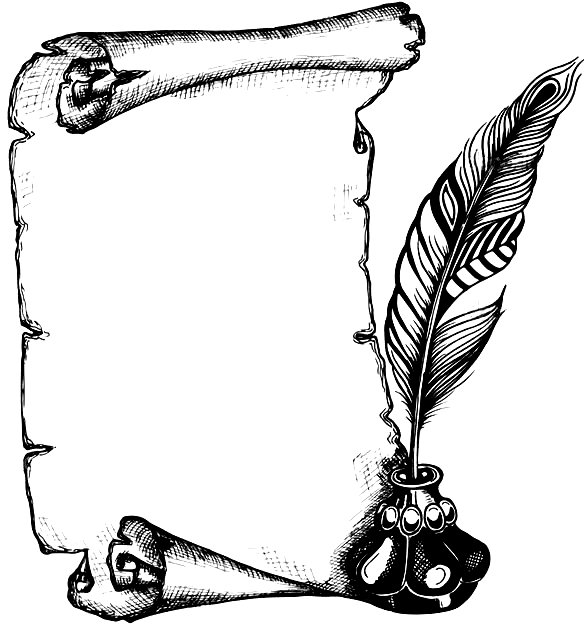 Назовите дату рождения славянской азбуки
863 год
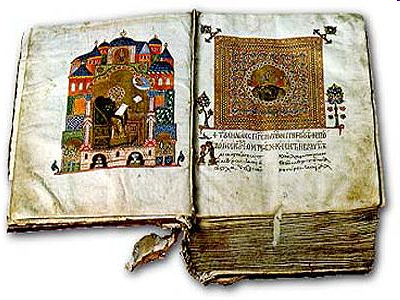 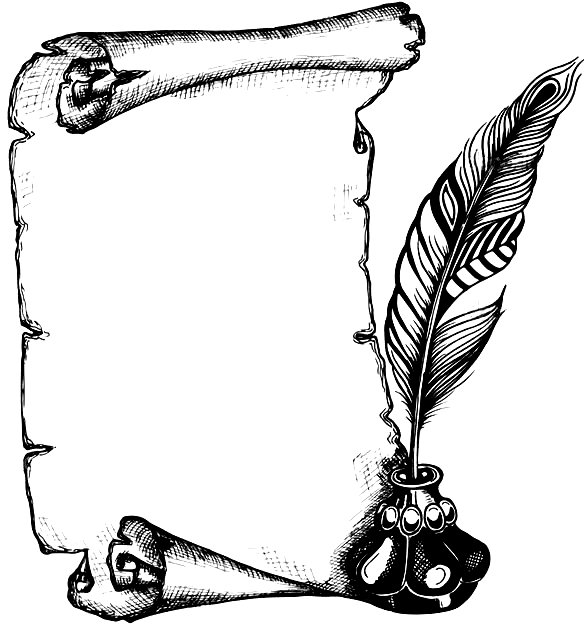 Какой русский царь ввёл новый гражданский шрифт и сделал буквы похожими на современные?
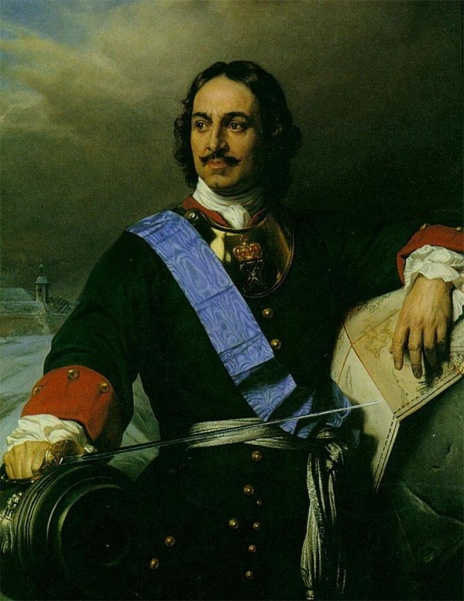 Петр  I
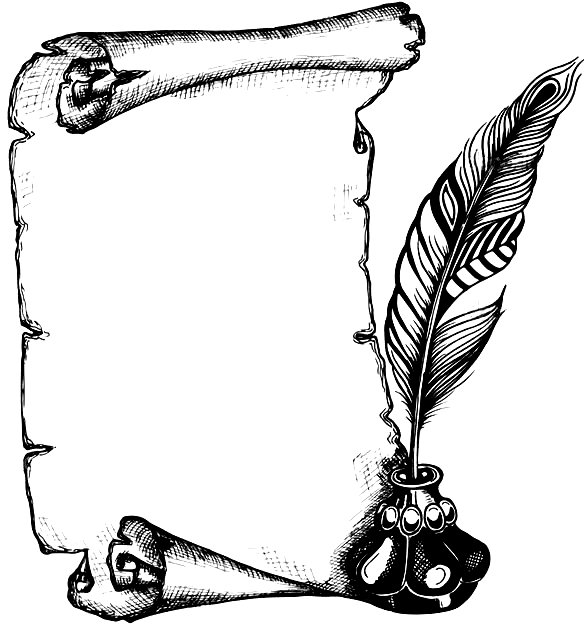 Как называется одна из славянских азбук, которая стала основой русского алфавита?
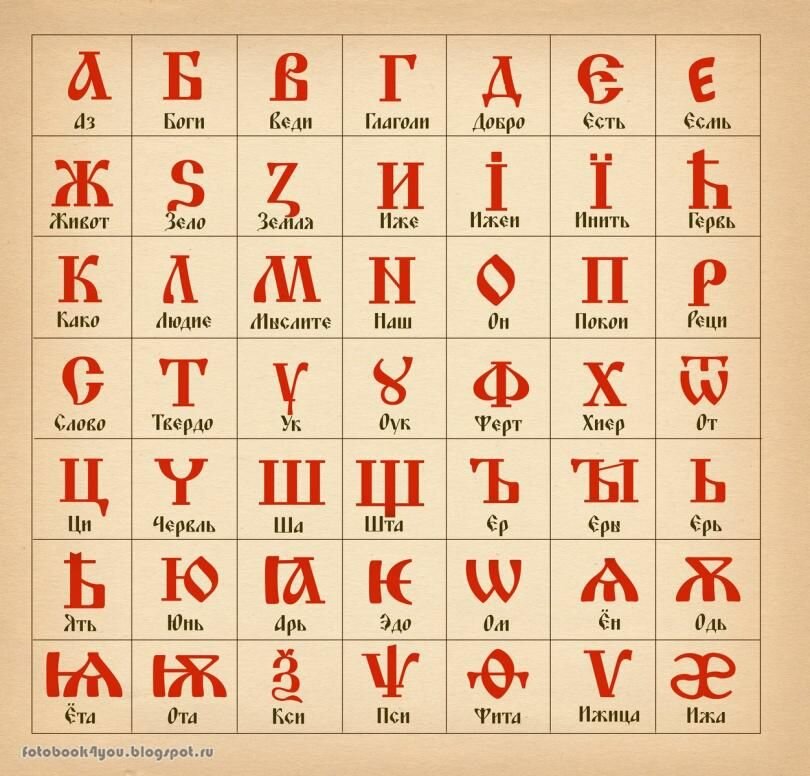 Кириллица
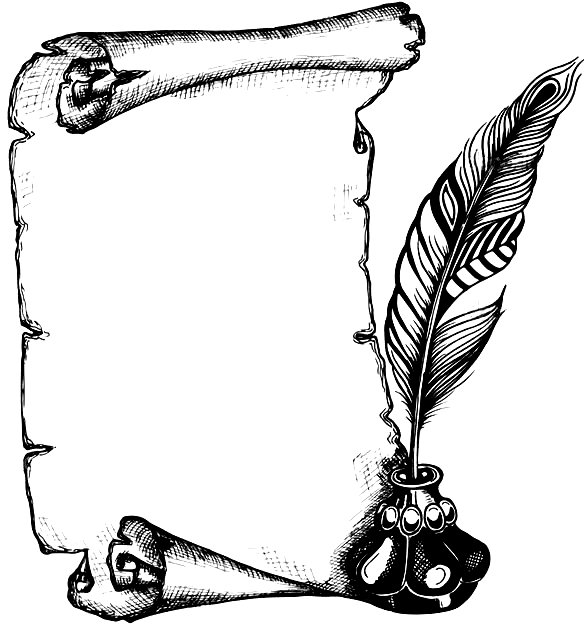 Кору какого дерева использовали на Руси в качестве писчего материала?
Береста, кора берёзы
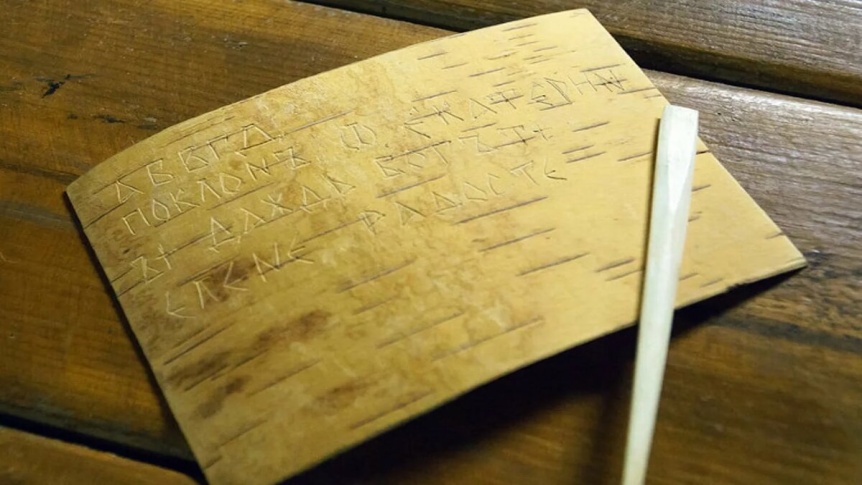 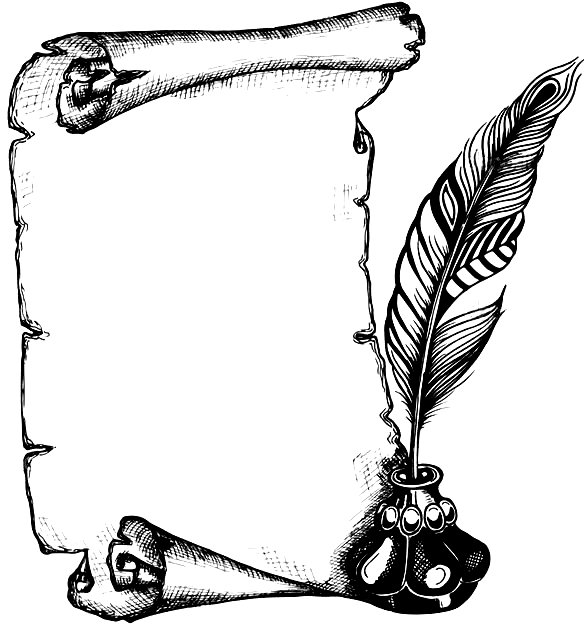 Какая буква появилась ещё в конце XVIII в., но её официально утвердили только в 1956 г.?
ё
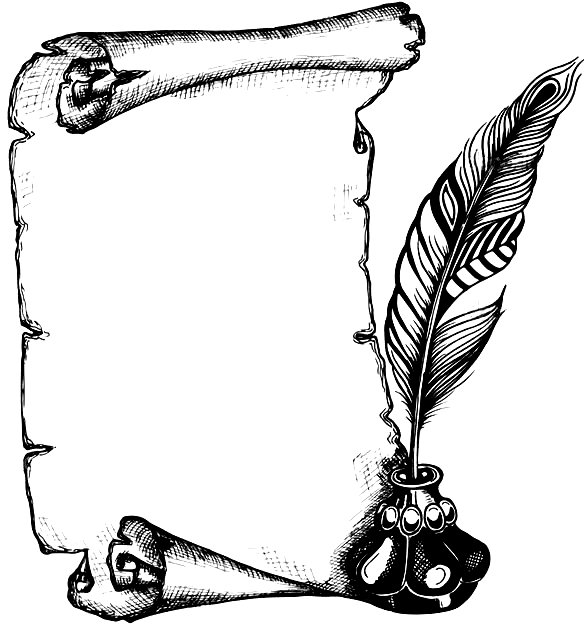 Кто был русским первопечатником?
Иван Фёдоров
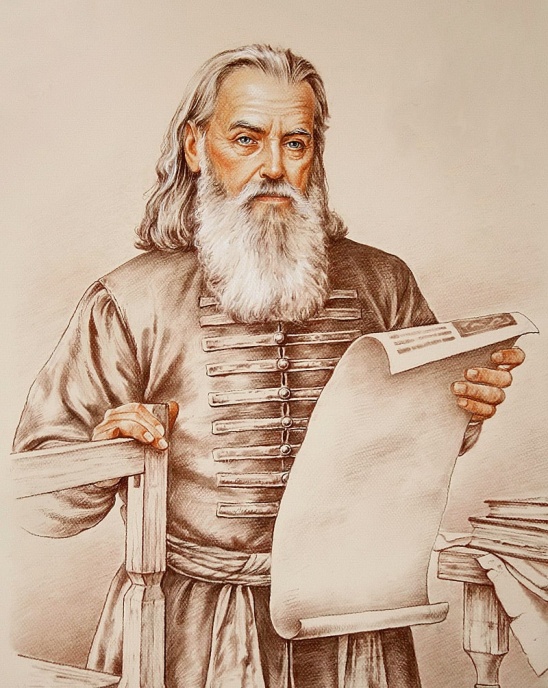 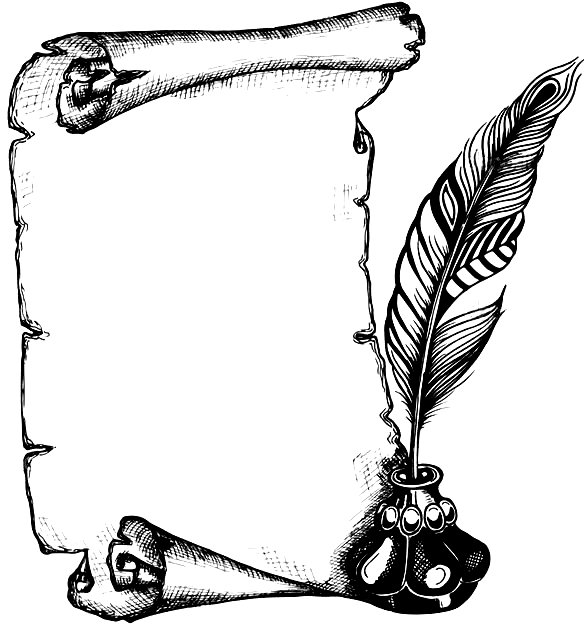 Как называлась первая русская печатная книга? Когда она вышла?
«Апостол». 1564 г.
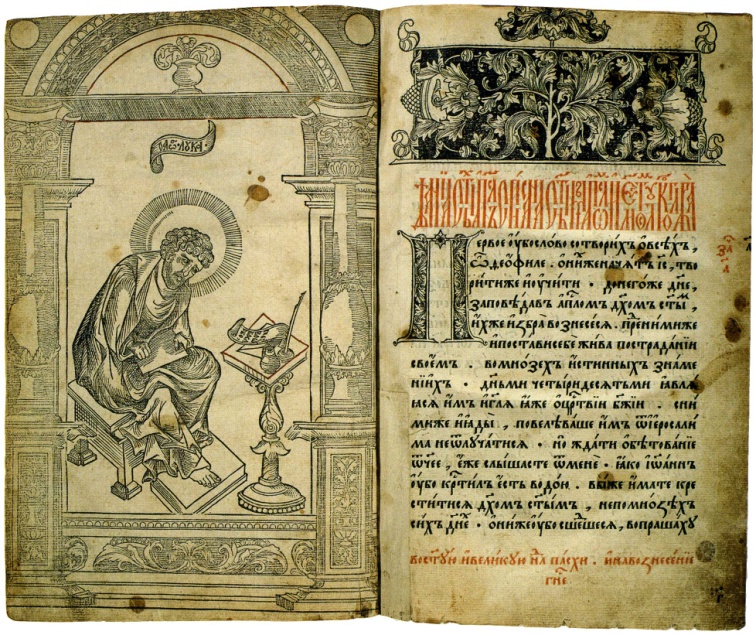 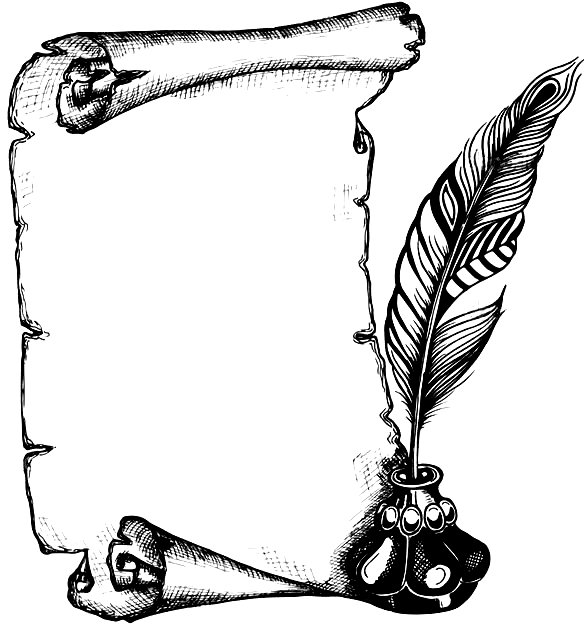 Что являлось предшественником карандаша?
Перо
Доскажи пословицу
Азбука – наука,
Грамоте учиться…
Что написано пером…
Побольше грамотных…
Без муки…
Без муки
Доскажи пословицу
а ребятам мука.
Азбука – наука,
Грамоте учиться…
- не вырубишь топором.
Что написано пером…
нет науки.
всегда пригодится.
Побольше грамотных…
поменьше дураков.
Без муки…
Без муки